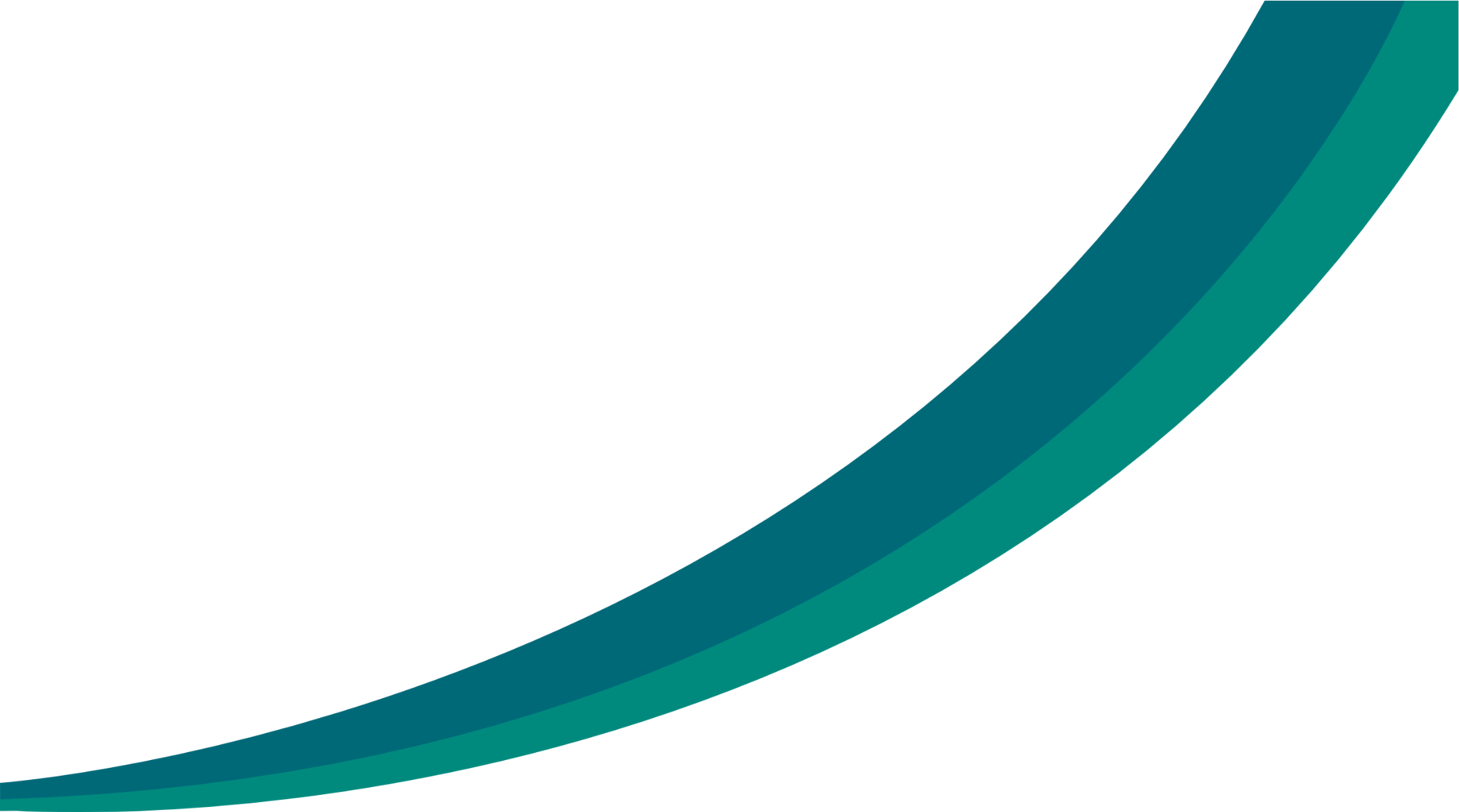 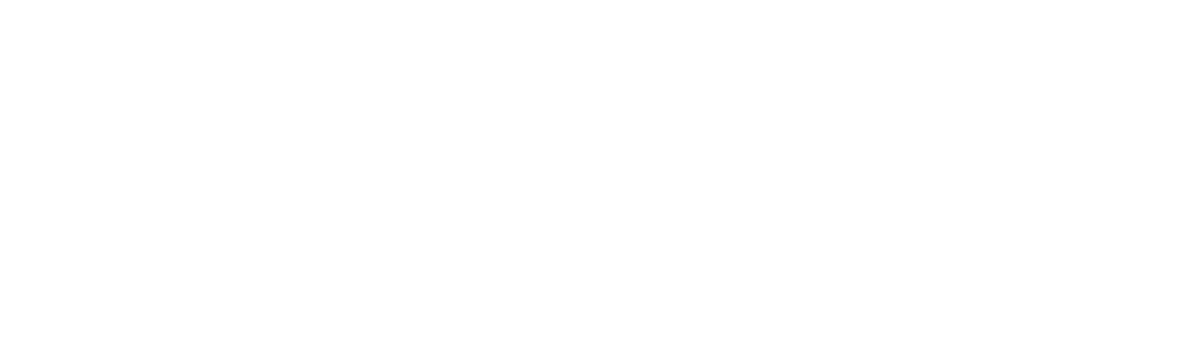 DNS-OARC 42 - Resolver Capability Testing
What is the DNS Research Federation?
A UK non profit
Mission: to advance the understanding of the Domain Name System's impact on cybersecurity, policy and technical standards.
Achieving our mission through:
Education and research
Improving access to data
Engagement in technical standards
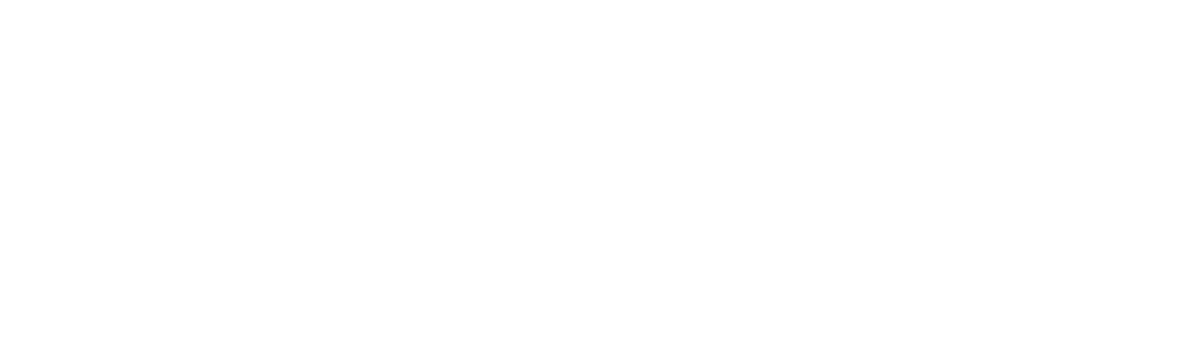 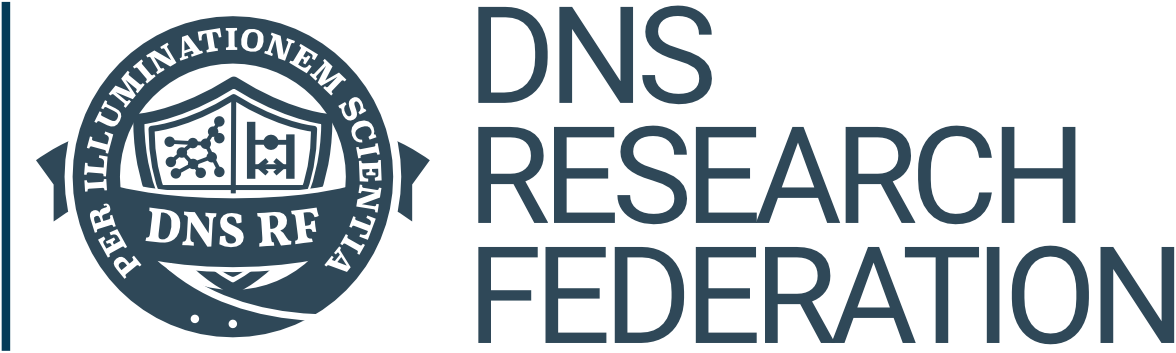 Motivation
Ongoing desire / requirement to measure capabilities of resolvers in the wild

Builds on precedent work undertaken by APNIC over the last decade
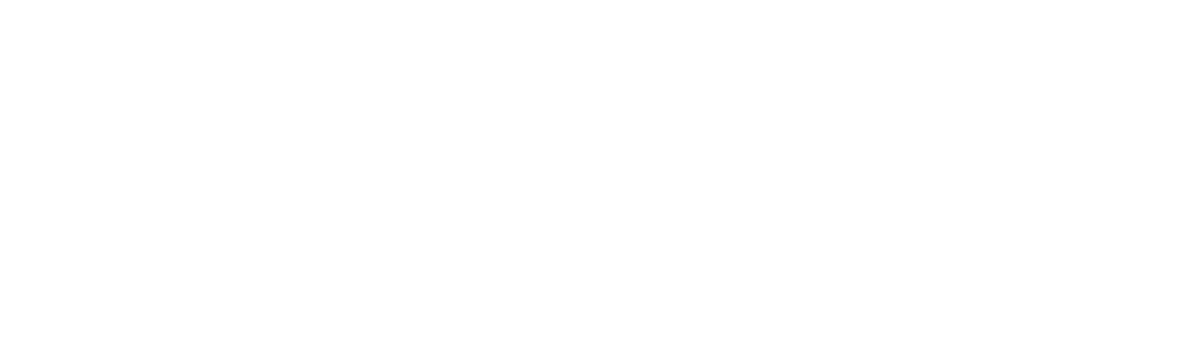 Overview
Open source testing framework using standard Open Source DNS / Web servers - Commissioned by ICANN OCTO

Allows organisations to perform private testing using their own customer base

Facilitates selective sharing of data for the benefit of the wider community
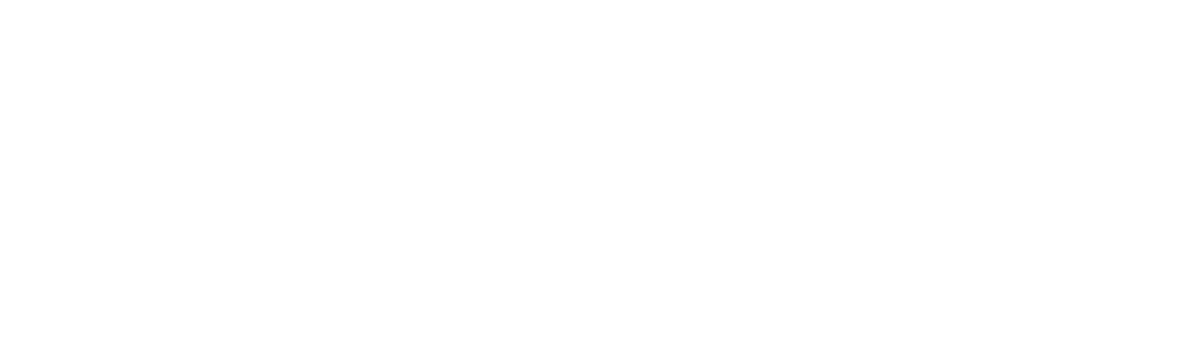 Testing Scope
“Out of the Box” tests
IPv6 transport 
QNAME minimisation
Aggressive NSEC
Minimum TTL allowed
TCP fallback
DNSSEC validation

Extensible architecture allows for custom user defined tests
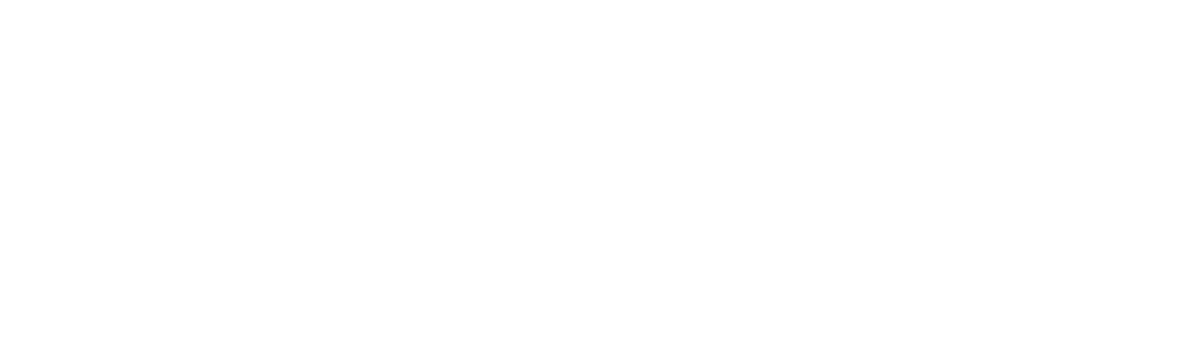 Architecture Summary
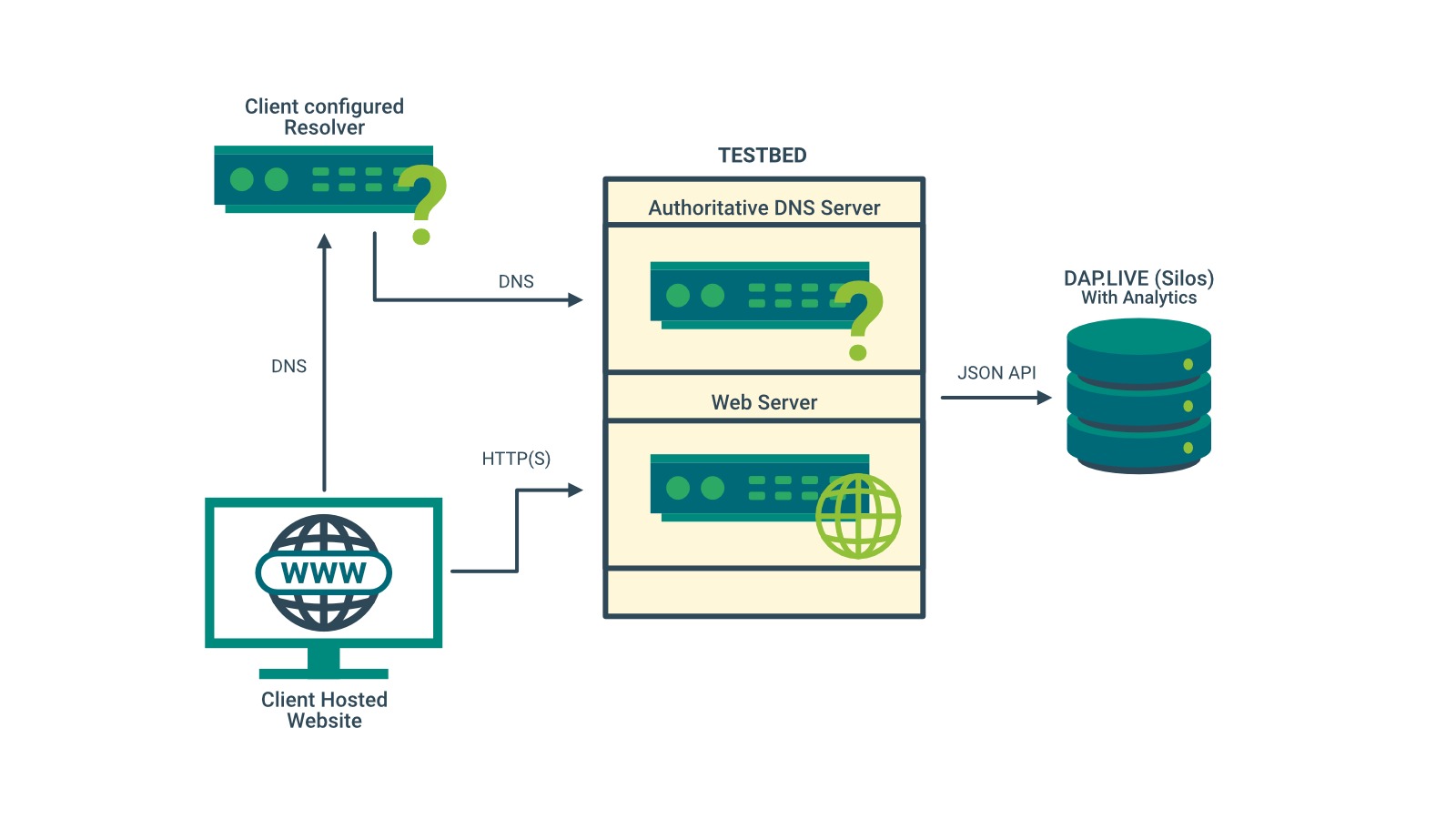 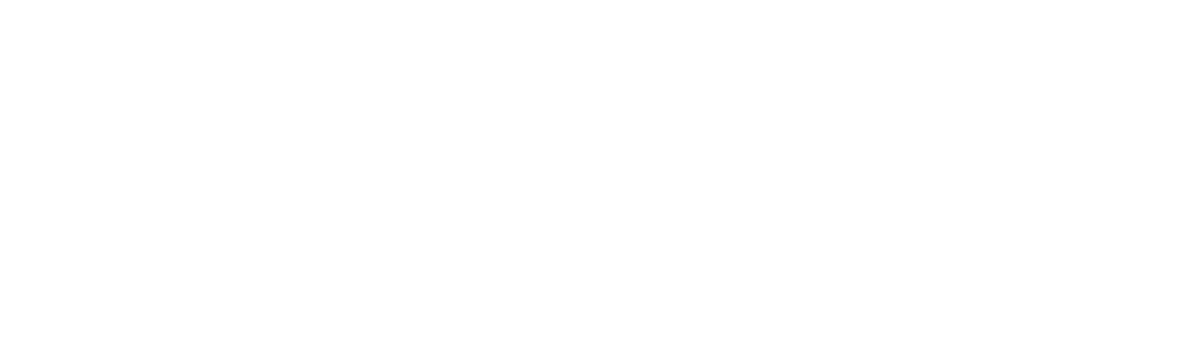 Components
Server Side Configuration and Reporting Toolkit (SSCRT)
CLI tool + Logging Cron - installed on Linux server, utilises BIND and Apache

Client Side Website Toolkit (CSWT)
Javascript library - Installed on testing website
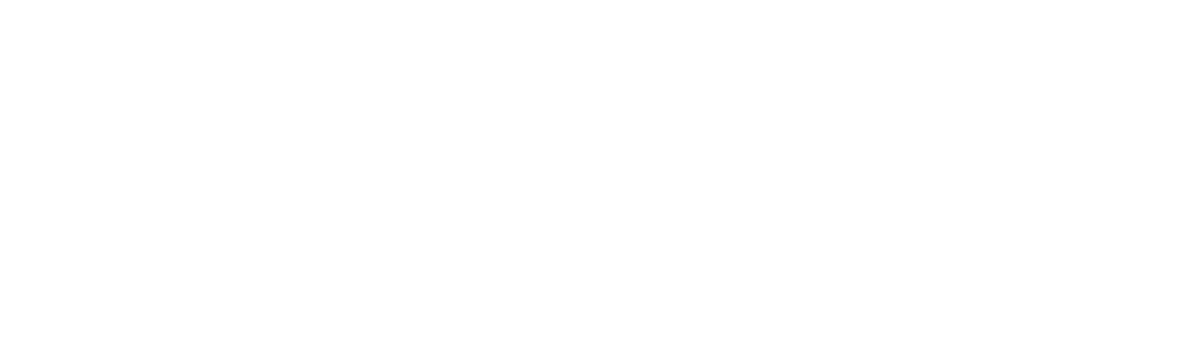 Server Side Configuration and Reporting Toolkit (SSCRT)
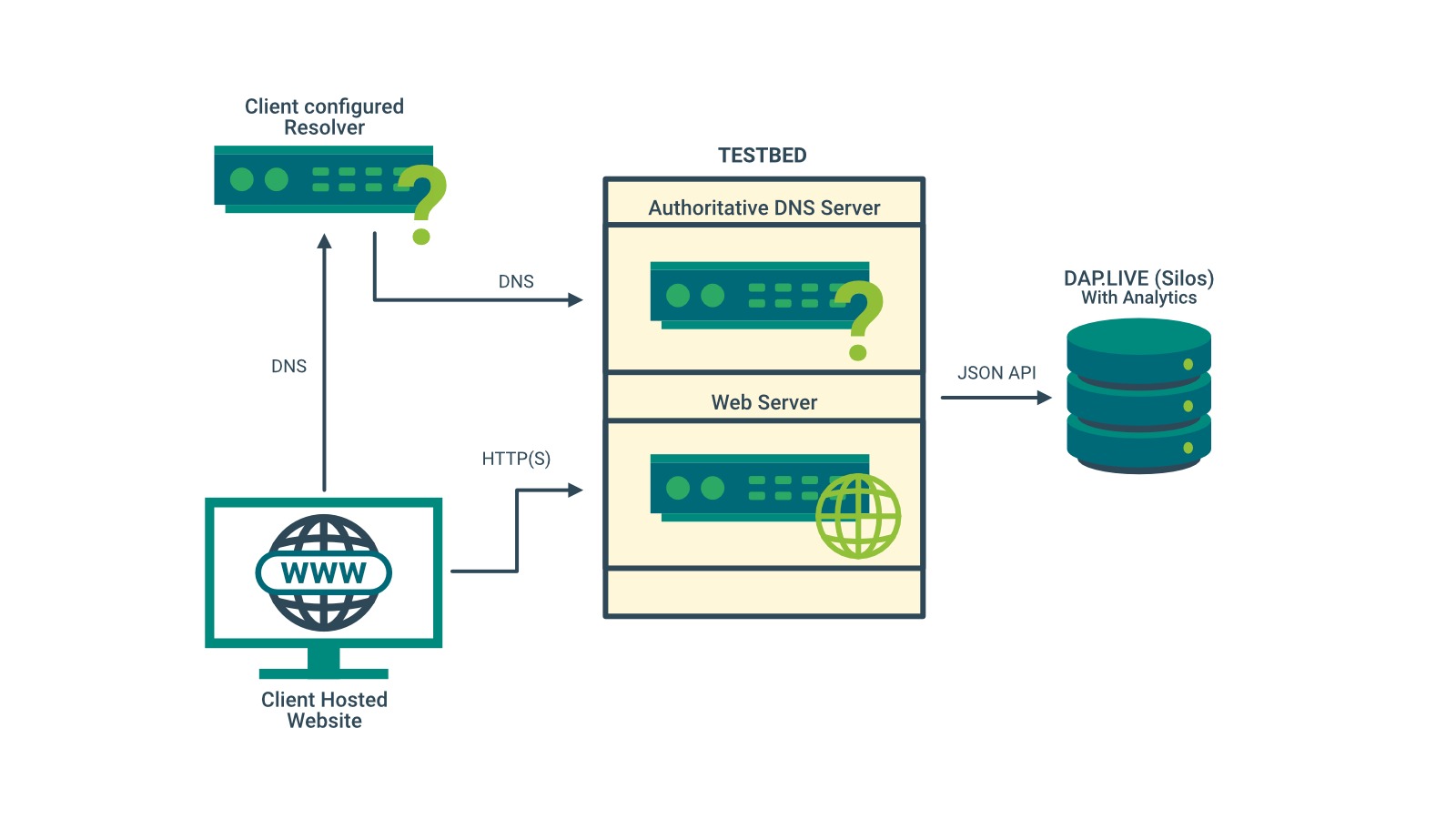 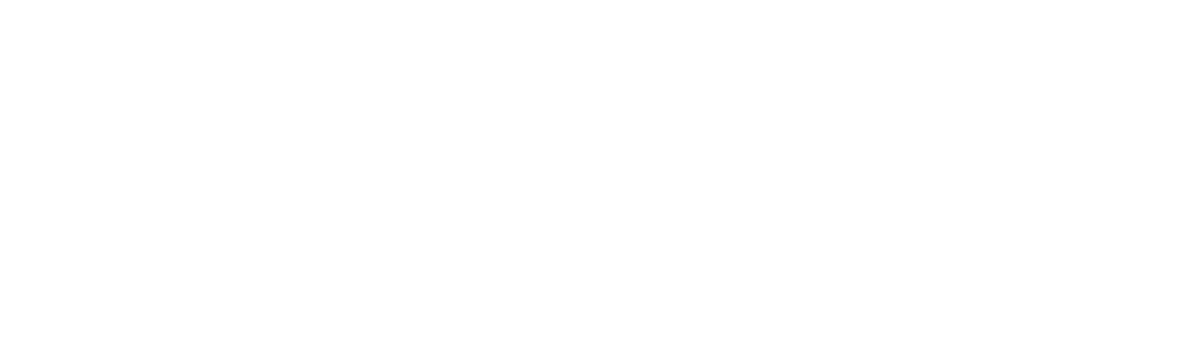 Server Side Configuration and Reporting Toolkit (SSCRT)
CLI for installation and management of test instances
Configures BIND / Apache for a given test type using pre-registered test domains
Provides access to test logs in standard CSV, JSON and JSONL formats

Logging Cron 
Processes BIND / Apache logs to generate test logs and optional automated reporting to DAP.LIVE
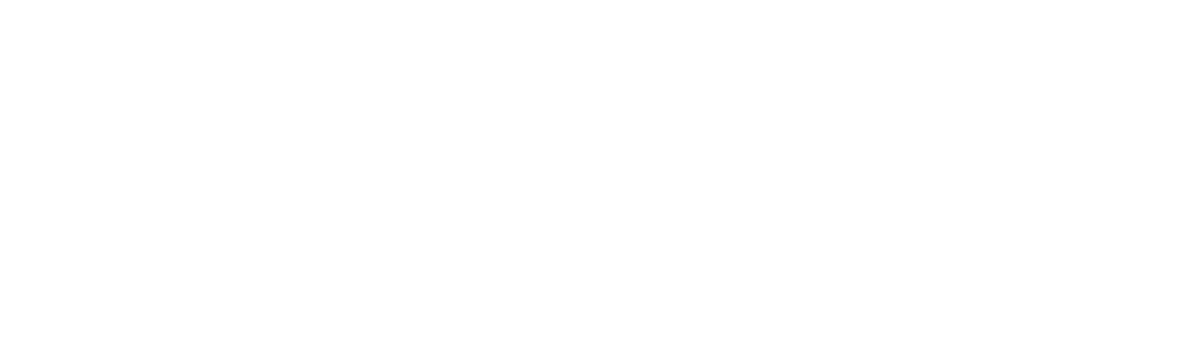 Server Side Configuration and Reporting Toolkit (SSCRT)
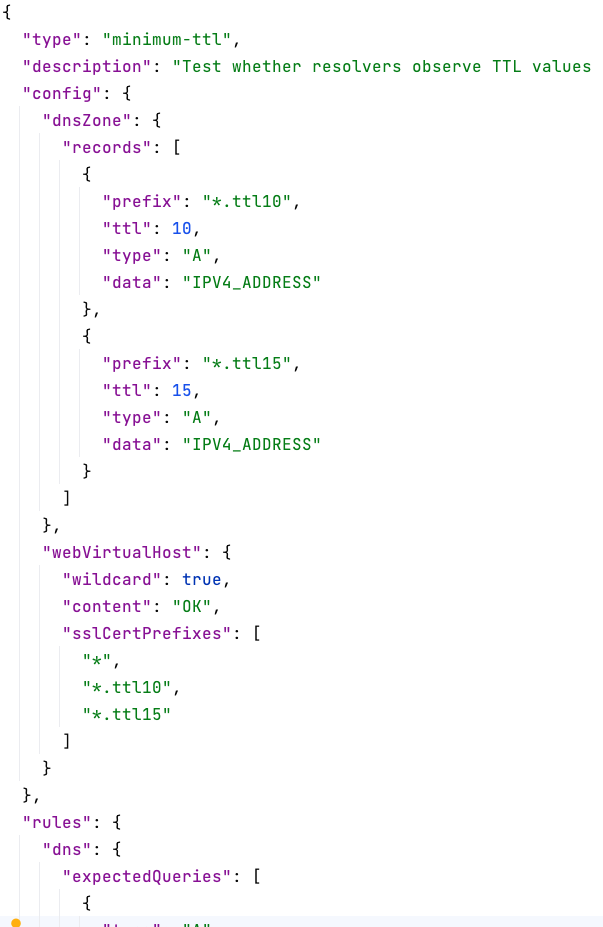 Test types defined using JSON schema - 
encodes DNS/Web server config and expectation rules
 
User defined test types can be installed as JSON files
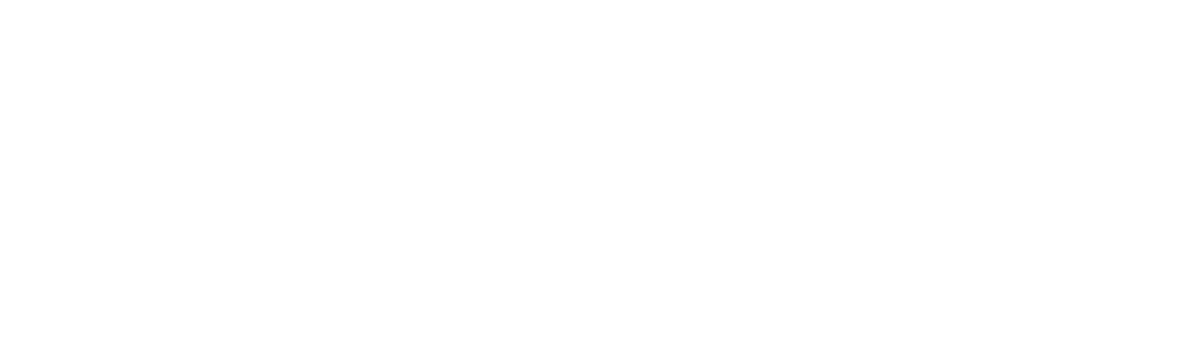 Server Side Configuration and Reporting Toolkit (SSCRT)
Test logs incorporate all expected DNS and HTTP requests for test run with indication of PASS / FAIL for the test

Logging level can be adjusted to prevent logging of personally identifiable info (IP addresses)
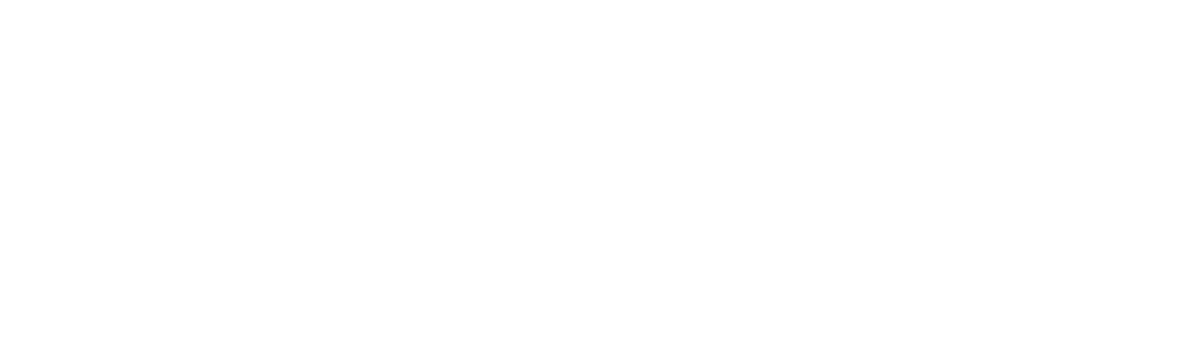 Client Side Website Toolkit (CSWT)
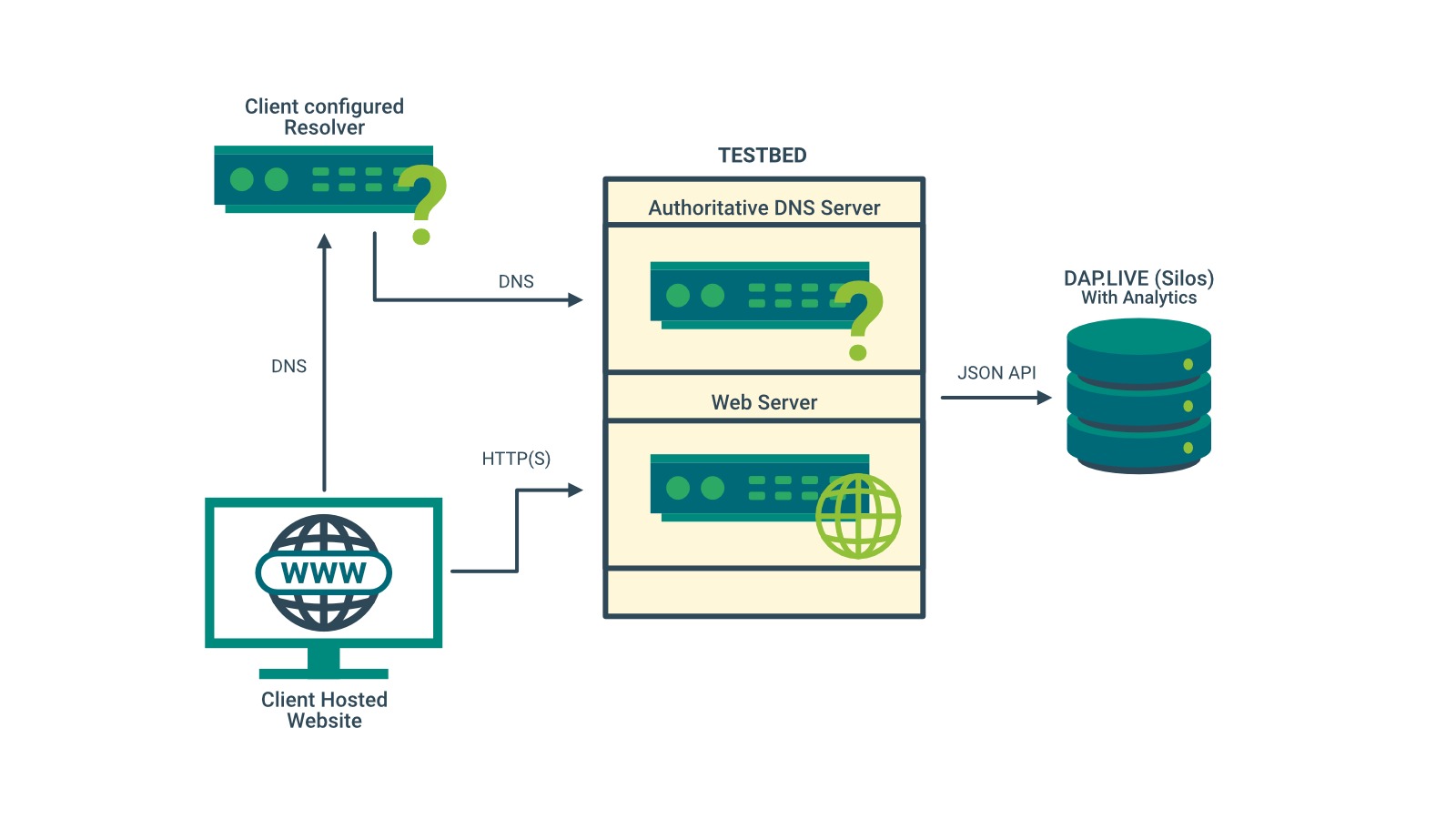 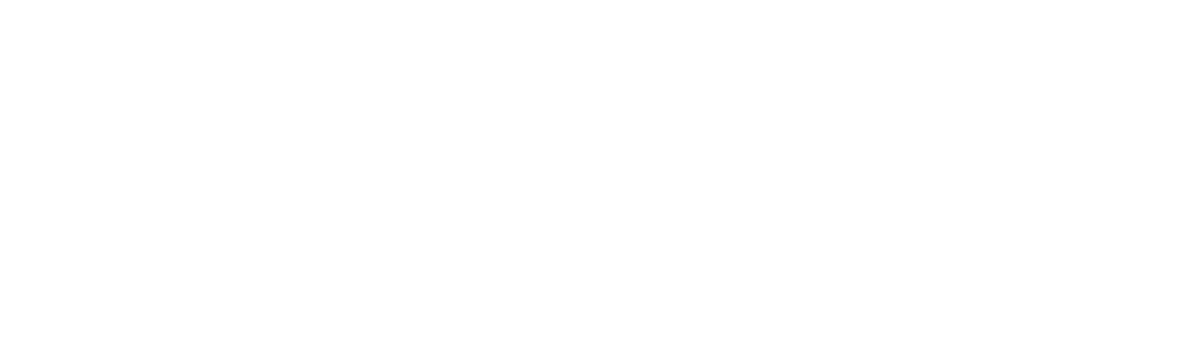 Client Side Website Toolkit (CSWT)
Installed as standard ES6 Javascript library on testing website

Triggers tests using background AJAX requests for test domains as configured on the SSCRT
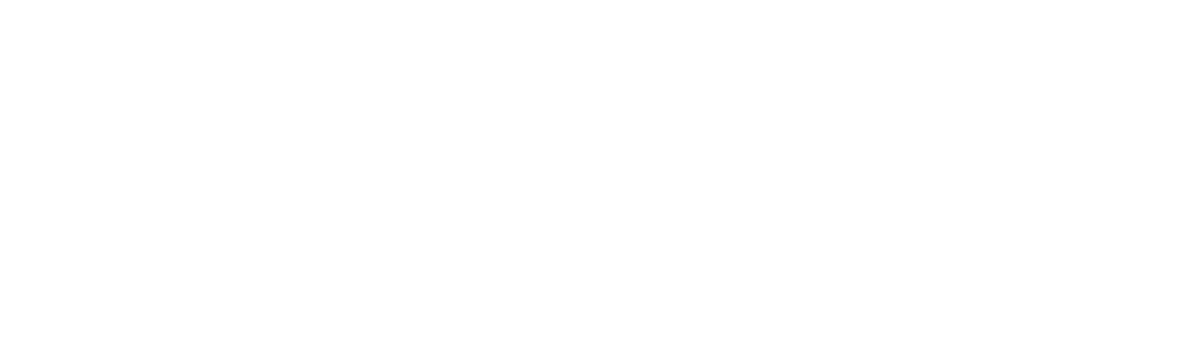 Client Side Website Toolkit (CSWT)
Simple Javascript API for triggering one or more tests on page load for built in test types.

Custom triggers using simple Javascript interface for user defined tests.
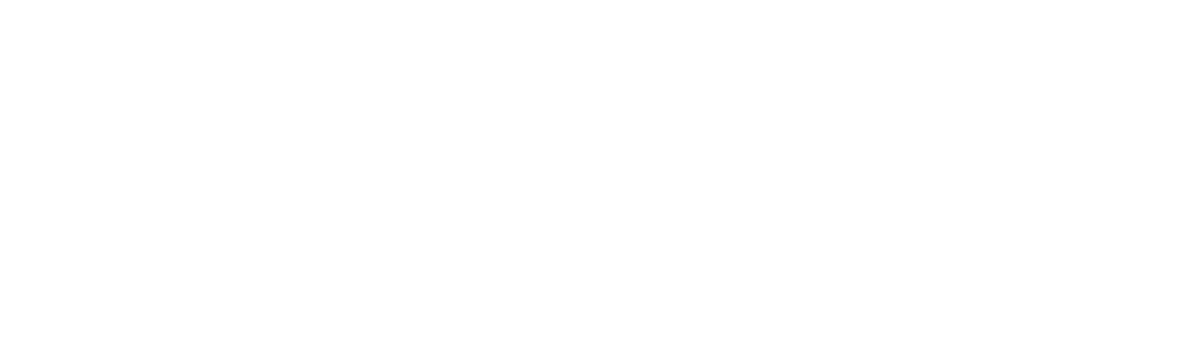 LIVE DEMO
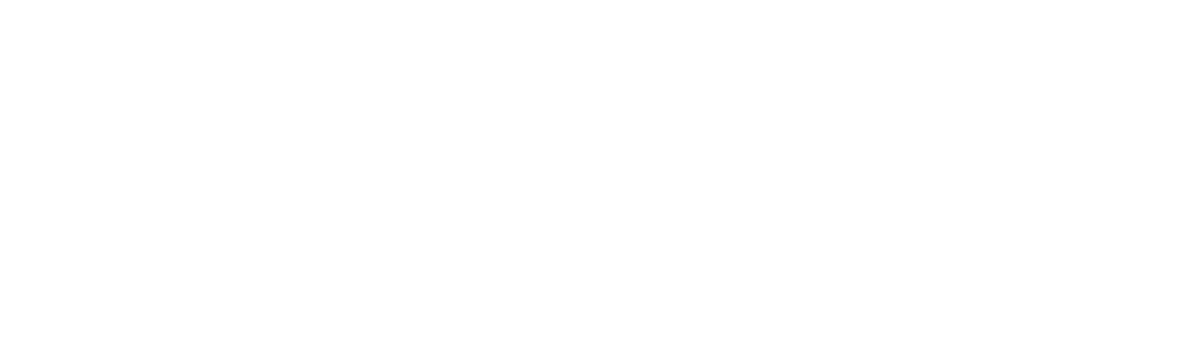 Please get involved
Beta testers

Data sharing 

Some support and development packages available
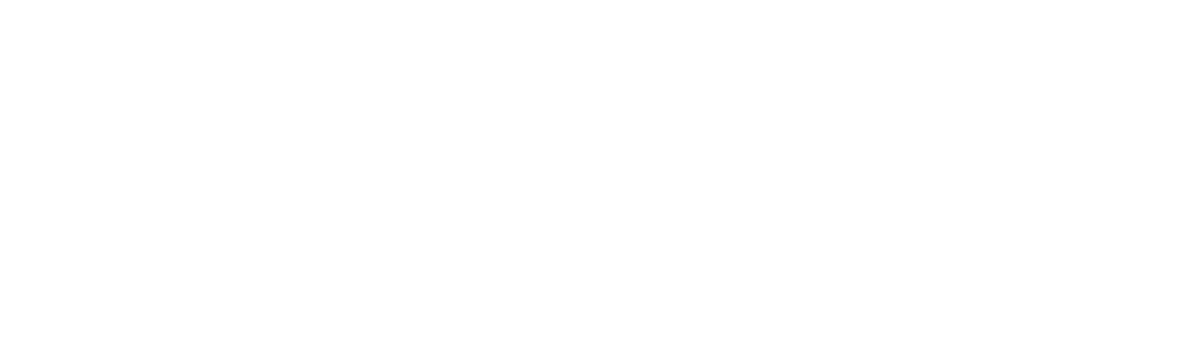 Any Questions
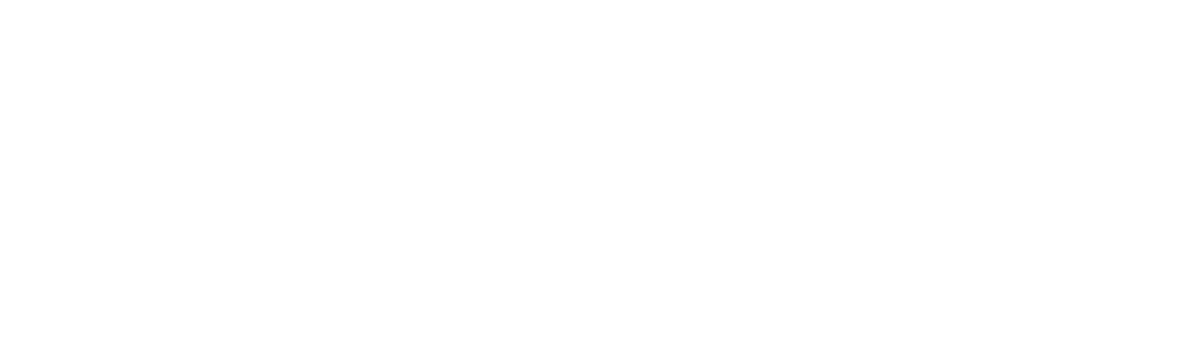